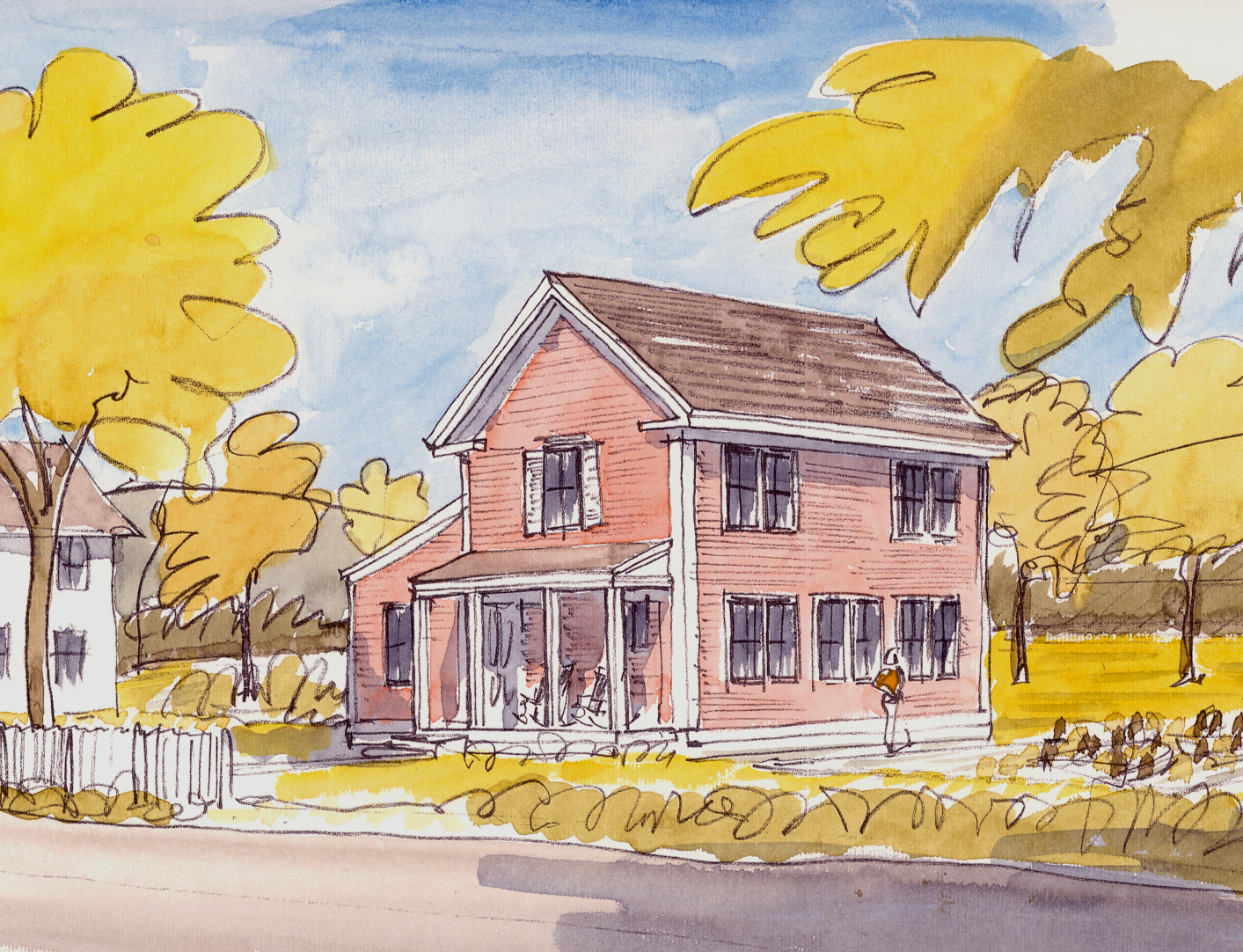 Growing the Pie?Assessing Financing’s Achievable Savings PotentialAugust 23, 2016
Chris Kramer, Energy Futures Group
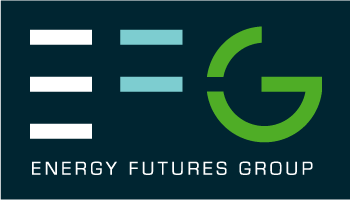 Energy Futures Group Consulting
2
Areas of Expertise
Policy Development
Program Design
Building Codes
Evaluation
Cost-Effectiveness
Range of Clients
Government Agencies
Advocates
Regulators
Utilities
Clients in 30 states/provinces plus regional, national and international organizations.
Presentation Overview
3
Financing Potential from a “Technical” Perspective
Financing Potential from an “Addressable” Perspective
Financing Potential from an “Achievable” Perspective
Technical Potential
4
United States: 
Deutsche Bank/Rockefeller Model
Technical Potential: U.S.Deutsche Bank/Rockefeller Model
5
Energy Savings (Annual Tbtu)
Total Investment ($Bn)
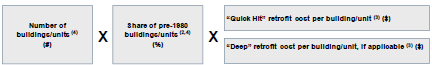 Bottom line: 
“Scaling building energy efficiency retrofits in the United States offers a $279 billion dollar investment opportunity.”
Technical Potential: Implications
6
“Implications for Policy”
(How do we get there, according to DB/Rockefeller?)

Mandates (targets) that set comprehensive energy efficiency standards
Disclosure requirements
Leadership by example
Subsidies, incentives and guarantees to ‘de-risk’ energy efficiency investments
Addressable Potential
7
New York: 
Booz & Co. Model
New York Model: Technical Potential
8
Source: Booz 2013
New York Model:Green Bank “Addressable” Potential
9
Source: Booz 2013
Addressable Potential: Implications?
Achievable Potential
11
California: 
Navigant Model
Achievable Potential: CA Model
12
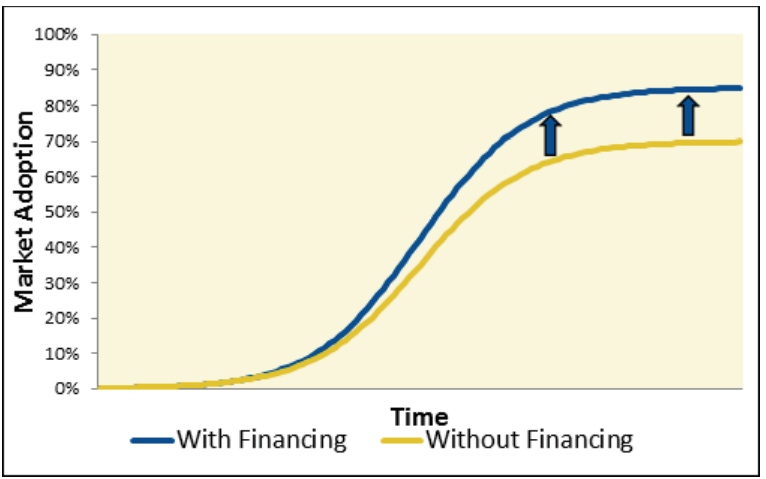 Source: Navigant
Achievable Potential: CA Model
13
Source: Navigant
Achievable Potential: CaliforniaNavigant Detailed Approach
14
Achievable Potential: CaliforniaInputs and Sources
15
Inputs included:
Past survey results
Observations from financing programs in California and other states
Expert interviews
Literature research
Process evaluation of California’s small business On-Bill Financing Program
Achievable Potential: CaliforniaFindings from Background Research
16
Research findings included:
Financing may enable, rather than drive, demand
Complementary strategies are needed to overcome wide range of EE barriers
Program design parameters may impact saving and participation rates
Private financing may be readily available to customers in some markets
Financing itself may sometimes introduce additional market barriers
Achievable Potential: CA Model
17
Source: Navigant
Achievable Potential: CA Model
18
Source: Navigant
Addressable vs. Achievable
19
Comparing the New York and California Approaches to Estimating Financing Potential
Comparing Approaches to Assessing Energy Efficiency Financing Potential
20
Q&A
21
Chris Kramer, Senior Consultant
Energy Futures Group
Phone:  802-482-5001 x4
ckramer@energyfuturesgroup.com
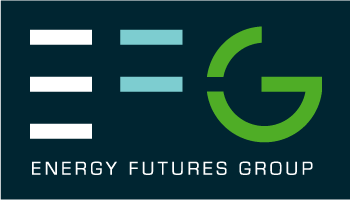